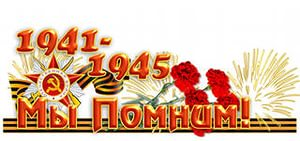 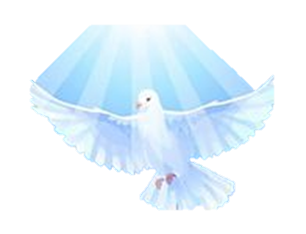 День Победы 9 Мая –
Праздник мира в стране и весны.
В этот день мы солдат вспоминаем,
Не вернувшихся в семьи с войны. 
В этот праздник мы чествуем дедов,
Защитивших родную страну,
Подарившим народам Победу
И вернувшим нам мир и весну!
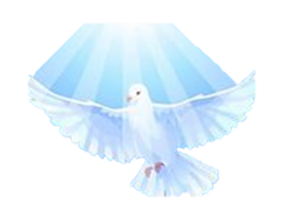 Нам ЖИЗНЬ дана на ДОБРЫЕ ДЕЛА,А человек - Вселенское Дитя,
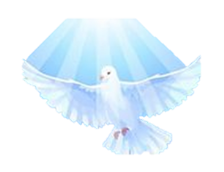 Свети нам, солнышко, свети — Пусть ни за что на свете Не знают дети черных дней На дорогой планете.
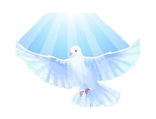 Свети нам, солнышко, свети», Пускай смеются дети, Пусть будет мир на всей земле На нашей голубой планете.
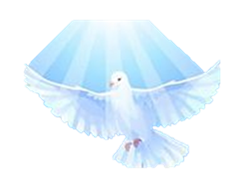 Если б нам соединиться,Всем ребятам подружиться,Если бы объединилисьВсе деревни, города,Не лились бы больше слезыНа планете никогда!В небе, на воде, на сушеГолубь мира бы парил,Каждый бы на белом светеНам о мире говорил.
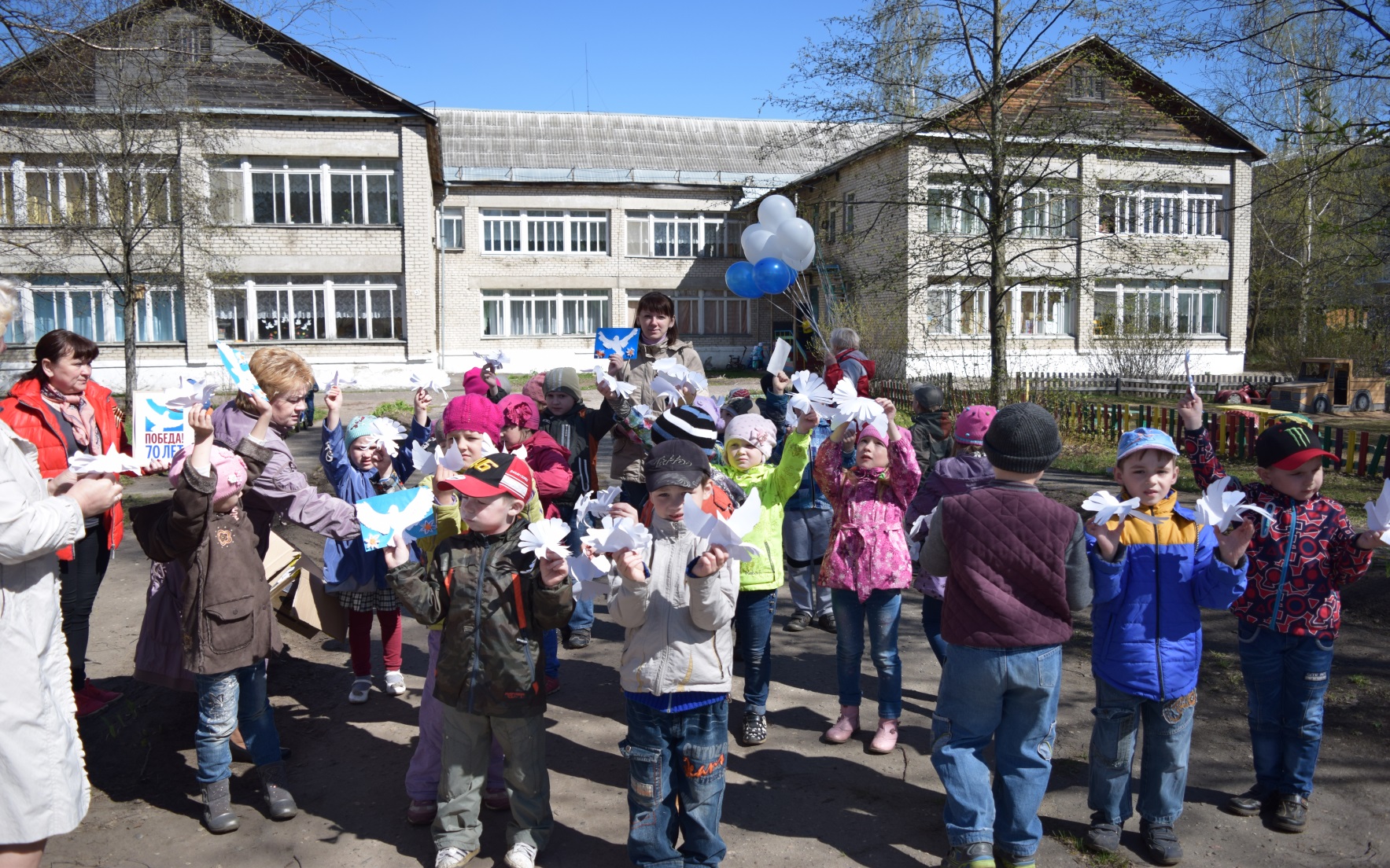 С Днём Мира поздравляю я тебя!Пусть будет мир отныне на планете…Желаем лишь добра тебе любя Живи добрее только в мире этом.
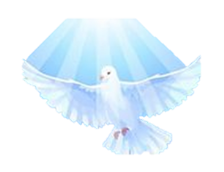 Желаю жить всегда под мирным небом!Дружить со всеми на земле людьми!Делиться настроением  и хлебом!И в жизни быть наивными детьми!
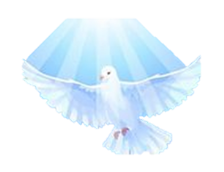 Нарисуй ДОБРОТУВ всплесках солнечных радуг,Подари ТЕПЛОТУ,Все, что детям так надо!
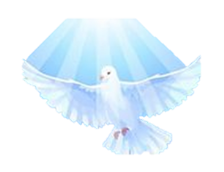 Но ЖИЗНЬ одна. Мы все по ней идем,И каждый ждет ТЕПЛА, ДОБРА, УЧАСТИЯ,     Нам ЖИЗНЬ дана на ДОБРЫЕ ДЕЛА,      И в этом - человеческое СЧАСТЬЕ!!!
В небе, на воде, на сушеГолубь мира бы парил,Каждый бы на белом светеНам о мире говорил.
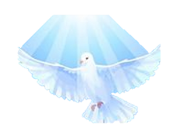 Да будет мир! Да будет доброта!Да будет свет в душе вашей всегда!
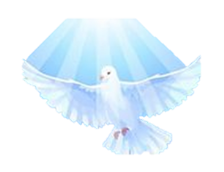 Пусть ходят голуби по крышам,Пусть тают в небе журавли... Пусть будет мир! Он так нам нужен!
Душа ребёнка святостью чиста,Жива и радостна от любви внимания,Она светла, наивна и проста,И вдохновенно ищет понимания.
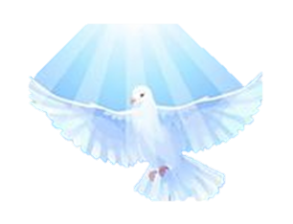 «Чтоб счастливо жилось»- Нам твердят со стороны,Ну а мы всем говорим,-«Что бы не было войны!»
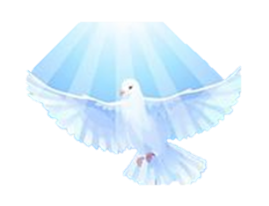 Нам нужен мир На голубой планете. Его хотятИ взрослые и дети.Им хочется, проснувшисьна рассвете,Не вспоминать,Не думать о войне!
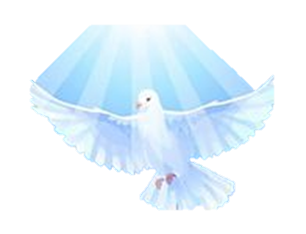 Пусть будет нынче мир на всей землеВсе вместе дружно скажем: «НЕТ войне!»
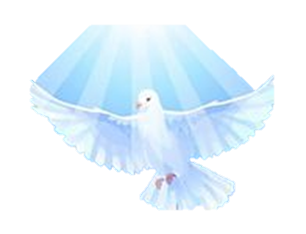 Мирное утро, солнечный свет,Нашей Победе –70 лет!
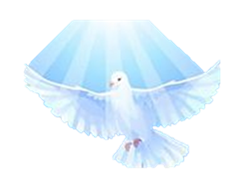 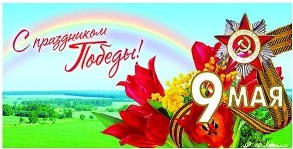